MICE
Michigan Initiative for Cybersecurity Education
Dennis Klaas – Warren Career Prep CenterCarlos Garcia – Jackson CollegePatrick Schultz – Bay-Arenac ISD Career Center
History
Many Years Ago
Initial Discussion of Cyber Security in Michigan

October 2016
NICE K-12 Cyber Education Conference (Virginia)
Draft Standards Creation

January 2017 
Approval of 11.1003 - Computer and Information Systems Security/Information Assurance as a new CTE program. – Aligned to NICE / NIST Framework

April 2017
Pilot Train the Trainer Hosted at Bay-Arenac ISD Career Center
Governor’s Education & Talent Summit

Late 2017
Working Early College Program development with WCCCD/Davenport/Baker/Jackson College
Multiple Train the Trainer Multi-Day Trainings
What is MICE?
Michigan Initiative for Cyber Education

Cooperative of IT Teachers
Train the Trainer Professional Development
Central Repository of Cyber Education Curriculum (LMS)
President Trump and Governor Snyder’s Cybersecurity Education Focus
MICE Initiatives (LMS)
Repository of Cyber Education Curriculum
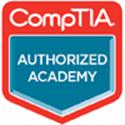 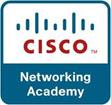 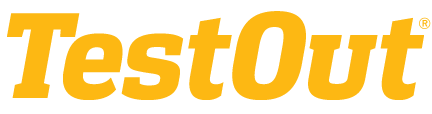 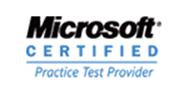 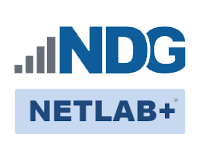 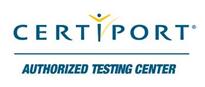 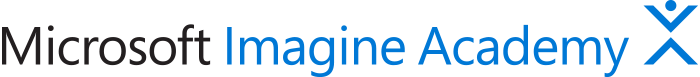 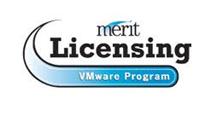 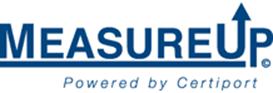 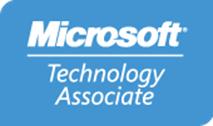 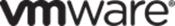 MICE Initiatives (LMS Continued)
Learning Management System
Courses Offered (examples)
Cybersecurity Awareness
Ethical Hacking
Ethics
Laws and Regulations
Penetration Testing
Digital Forensics
Network Forensics
Linux Essentials
Certification Preparation
(Network+, Security+, Linux+, A+, MTA, CEH, CISSP, CCNA)
MICE Initiatives (LMS Continued)
Learning Management System
Courses Offered (examples)
Computer Science
Python
C#
Java
C++
Preparation for AP Computer Science Principles
Preparation for AP Computer Science A (Java)
Digital Citizenship (K12, Staff)
MICE Initiatives (LMS)
Import and Export Data from School Data                Warehouse (Skyward, PowerSchool, etc)
Credentialing system through digital badges (Credly and Mozilla Backpack)
MICE Initiatives (LMS Continued)
General Resources
Step by Step Example of How To Capture the Flag
Competitions
Cyber League, Capture the Flag, etc…
Virtual Sandbox Environment Competitions
CTSO National Connections
Business Professionals of America
SkillsUSA
Additional MICE Initiatives
State Wide Sandbox NetLABS+ System
Host multiple trainings for those interested in Cyber Education
K12 to Post-Secondary Alignment
Cisco Networking Academy
Regional Training Hubs
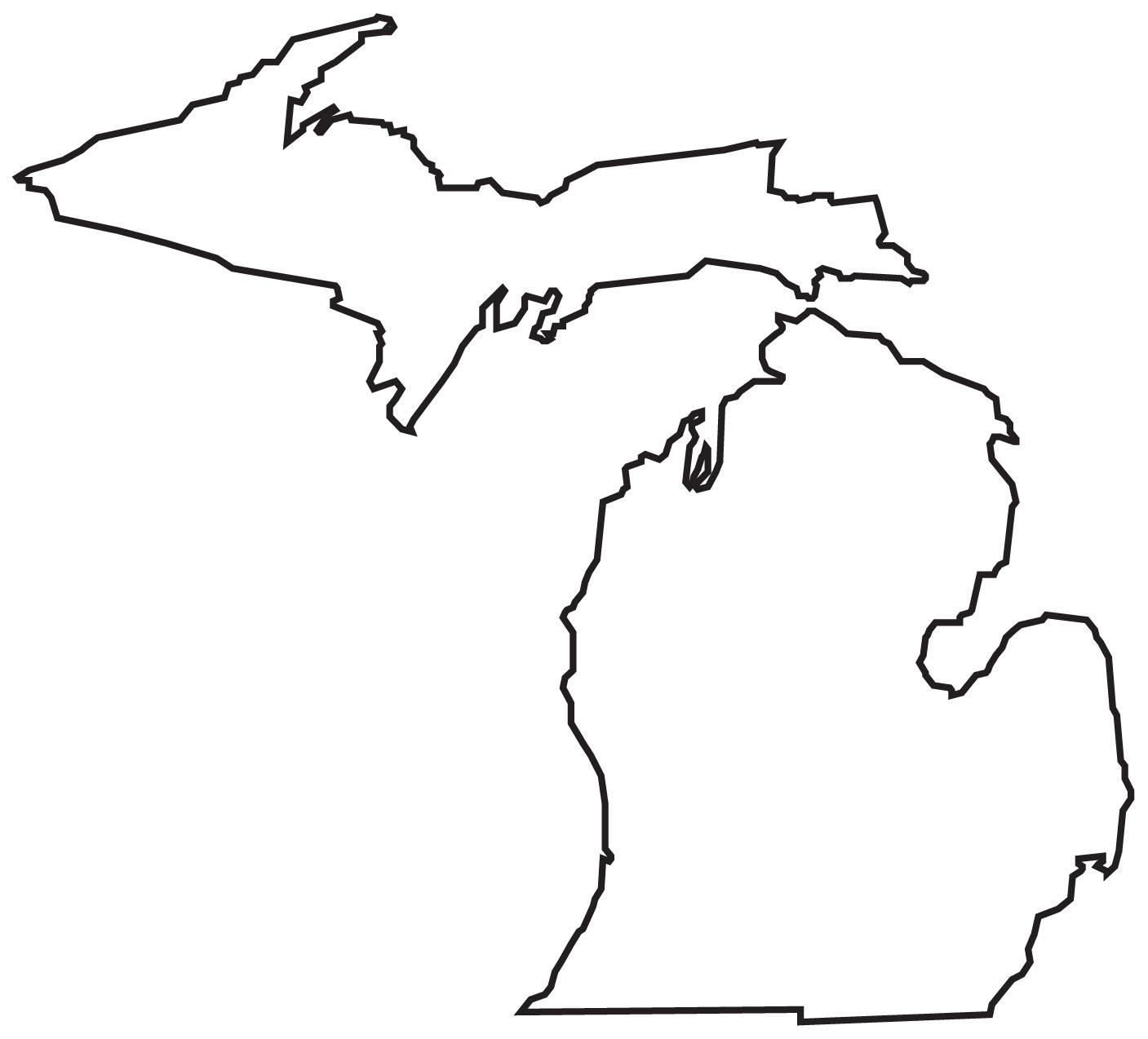 State Wide Sandbox System
Funding Q1-Q2 2018
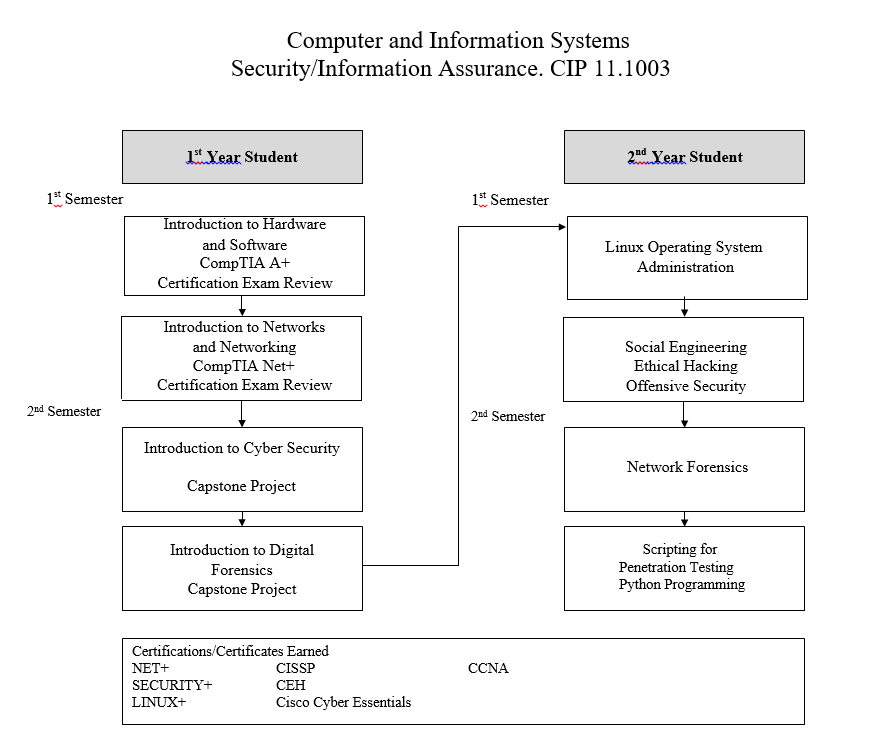 Sample Two-Year Curriculum

1st Year - 12 Segments

2nd Year - Section Q

Delivery Models Could Differ
Top 10 in 10
Strategic Goals Targeted

3. Develop, support, and sustain a high-quality, prepared,        and collaborative education workforce.

6. Create a strong alignment and partnership with job providers, community colleges, and higher education to assure a prepared and quality future workforce, and informed and responsible citizens.
Strategic Goal #3Industry Connections
Internships
Mentorships
Workbased Learning
Strategic Goal #6Post-Secondary Partnerships
Articulation
Average 15 credit hours earned at College Level
Dual Enrollment
Early College
Direct Credit
What else is upcoming with MICE?
December 2017
NICE K-12 Conference Presentation

January 2018
Cisco Community Outreach – Hillsdale Community Schools

February 2018
Bay-Arenac ISD – 3 Day Train the Trainer PD

April 2018
Jackson College – 3 Day Train the Trainer PD
Q & A Copy of Presentationhttps://goo.gl/DFDx5K
Carlos Garcia
	517-759-8439  garciacarlosj@jccmi.edu

Dennis Klaas
	 810-841-2550 dklaas@gmail.com

Patrick Schultz
	989-714-7572 schultzp@baisd.net